YÜKSEK ÖĞRETİM     KURUMLARI
1
YÜKSEKÖĞRETİM
Ortaöğretime dayalı iki ve en az dört  yılı kapsayan her kademedeki eğitim-öğretimin tümüdür. Yükseköğretimde önlisans, lisans ve lisansüstü düzeylerde eğitim yapılmaktadır.
2
Eğitim Türleri
Örgün Eğitim: Öğrencilerin eğitim-öğretim süresince ders ve uygulamalara devam etme zorunluluğunda oldukları bir eğitim-öğretim türüdür.
Açık Eğitim: Öğrencilere radyo, televizyon ve eğitim araçlarıyla yapılan bir eğitim türüdür.
3
İkinci Öğretim: Bazı yükseköğretim kurumlarında normal-örgün, önlisans ve lisans programlarının bir kısmının eşdeğeri programlar açılmakta ve bu programlar örgün eğitim saatleri dışındaki zamanlarda (akşam saatlerinde, hafta sonunda) yürütülmektedir. İkinci öğretim adı verilen bu programları kabul edilen öğrenciler, normal öğretim öğrencilerinden daha yüksek öğrenim harcı öderler. İkinci öğretim öğrencileri normal programlara yatay geçiş yapamazlar.
4
Önlisans(Yüksekokul)
Ortaöğretime dayalı iki yılı kapsayan ve ara insangücü yetiştirmeyi amaçlayan yani lisans öğretiminin ilk kademesini oluşturan bir yükseköğretimdir.
5
TYT SORU SAYILARI
TEMEL YETERLİLİK TESTİ
165
40
Türkçe
120
Dakika
Soru
40
Matematik
20
Fen Bilimleri
Coğrafya                     :5
Din Kültürü ve A.B.  :5
Felsefe                        :5
Tarih                            :5
Fizik      :7
Kimya   :7
Biyoloji :6
20
Sosyal Bilimler
6
Önlisans Bölümleri
İlk ve Acil Yardım (Paramedik)AdaletAnesteziAğız ve Diş SağlığıOdyometriBilgisayar ProgramcılığıÇocuk Gelişimi (2 Yıllık)Büro YönetimiGrafik TasarımDiyaliz
Harita Kadastro
Tapu ve Kadastro
7
Tıbbi Dökümantasyon ve Sekreterlik
Tıbbi Görüntüleme Teknikleri
Ameliyathane Hizmetleri
Fizyoterapi
Radyoterapi
Elektronörofizyoloji
Diş Protez Teknolojisi
Evde Hasta Bakımı
İlahiyat
8
Biyomedikal Cihaz Teknolojisi
Patoloji Laboratuvar Teknikleri
Sivil Havacılık Kabin Hizmetleri
Sivil Savunma ve İtfaiyecilik
Bilgisayar Destekli Tasarım ve Animasyon
Bilgi Güvenliği Teknolojisi
Uçak Teknolojisi
Aşçılık
Bankacılık ve Sigortacılık
9
TYT
PUAN ORANLARI
TYT PUANI İLE MSÜ ve POLİS MESLEK YÜKSEKOKULU ÖN BAŞVURULARI
Astsubay Meslek Yüksekokulu seçim aşamasında kullanılacaktır. 

***Subaylık ve Astsubaylık ön başvuruları için adayların  Milli Savunma üniversitesi Sınavını (MSÜ) takip etmeleri gerekmektedir. ***

 PMO için ÖSYM tarafından yapılacak olan üniversiteye giriş sınavından istenilen puanı almış olmak, Polis Akademisi Başkanlığınca yapılan Aday Değerlendirme ve Seçme Sınavında ve ÖSYM Başkanlığı tarafından yapılacak PMYO Sınavında başarılı olmak şartları aranmaktadır.
Polis Meslek Yüksekokulları
Polis Meslek Yüksekokulları, lise ve dengi okullardan mezun olan öğrencilerin girebileceği 2 yıllık ön lisans eğitimi veren Polis Akademisi bünyesine bağlı eğitim kurumu olarak bilinir. PMYO’ dan mezun olan öğrenciler Emniyet Teşkilatının çeşitli kadrolarına polis adayı olarak atanırlar.
11
BAŞVURULAR NASIL YAPILACAK
www.pa.edu.tr adresi üzerinden adayın e-Devlet şifresi ile giriş yapmak suretiyle ve ilgili alanların aday tarafından gerekli bilgileri doldurmasıyla yapılacak.
12
SINAV ESASLARI
Adaylar PMYO sınavlarına girmeden önce ön sağlık komisyonu tarafından ön sağlık kontrolünden geçirilir. Sınavlar ve değerlendirme; Fiziksel Yeterlilik Sınavı ve Mülakat Sınavı olmak üzere iki aşamada yapılır. İnternet üzerinden ilan edilen yer ve tarihte adayların şahsen başvuruları (evrak teslimi) ön sağlık kontrolü, fiziksel yeterlilik sınavı ve mülakat sınavı yapılacaktır.
13
POLİS MYO ‘LARI
İstanbul Adile Sadullah Mermerci Polis Meslek Yüksekokulu

Kastamonu  Polis Meslek Yüksekokulu

Kırıkkale  Polis Meslek Yüksekokulu

İzmir Rüştü Ünsal  Polis Meslek Yüksekokulu

Samsun 19 Mayıs Polis Meslek Yüksekokulu

Kırşehir Polis Meslek  Yüksekokulu

Sivas Polis Meslek  Yüksekokulu
14
Lisans(Fakülte):
Ortaöğretime dayalı en az 4 yılllık programı kapsayan bir yükseköğretimdir. Lisans düzeyinde örgün, açık ve dışarıdan (ekstern) eğitim verilmektedir.
15
Iı. oturum
SORU SAYILARI
Soru Sayısı
160
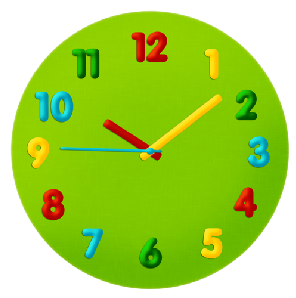 180
Dk.
www.rehberlikservisim.com
16
PUAN HESAPLAMA
ORANLAR
Your text here
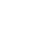 Your text here
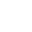 Your text here
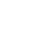 17
OYP PUANI NASIL HESAPLANIR?
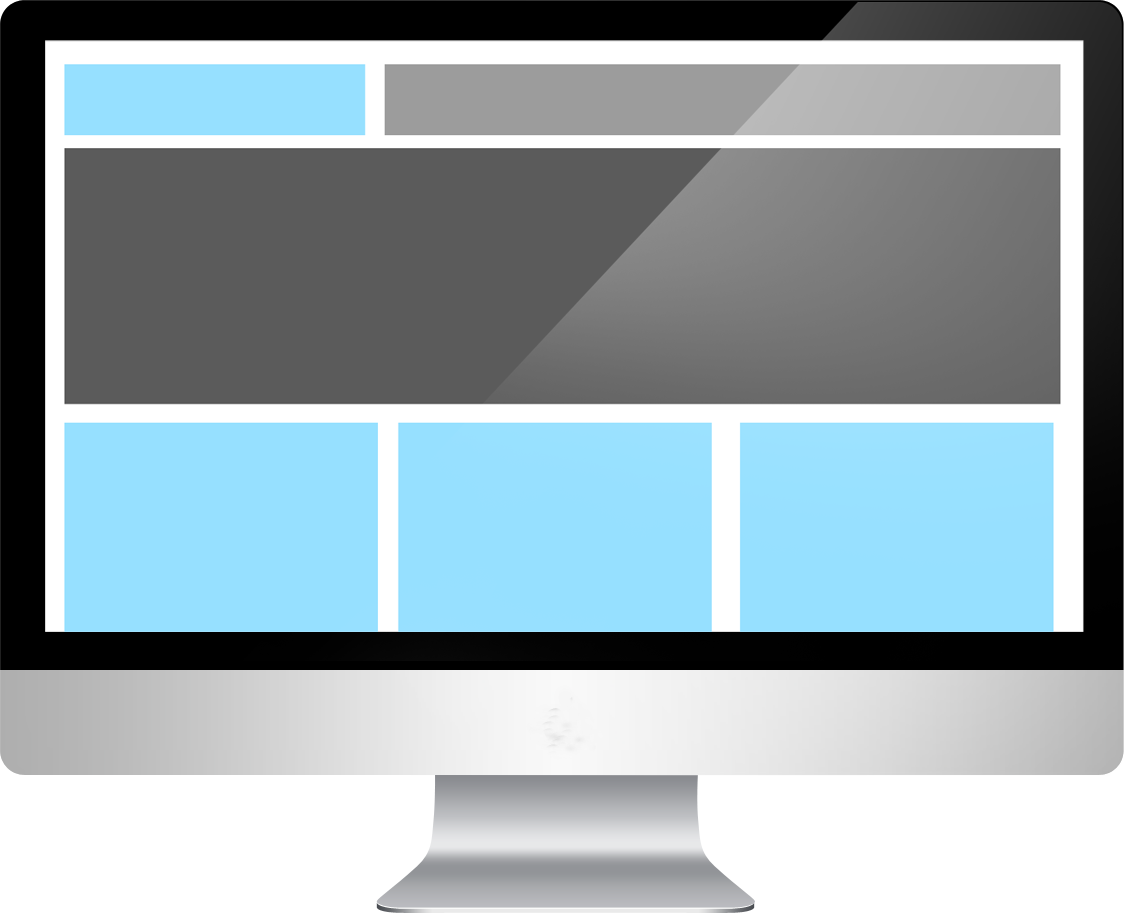 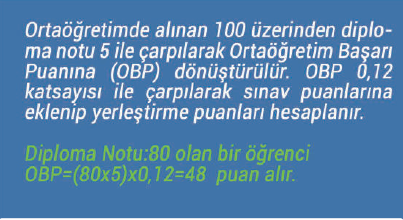 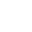 18
SAYISAL PUANA GÖRE
ÖĞRENCİ ALACAK BÖLÜMLER
SAYISAL PUAN TÜRÜNDEN ÖĞRECİ ALAN BÖLÜMLER
www.rehberlikservisim.com
19
EŞİT AĞIRLIK PUANINA GÖRE
ÖĞRENCİ ALACAK BÖLÜMLER
EŞİT AĞIRLIK PUAN TÜRÜNDEN ÖĞRECİ ALAN BÖLÜMLER
20
SÖZEL PUANINA GÖRE
ÖĞRENCİ ALACAK BÖLÜMLER
SÖZEL
PUAN TÜRÜNDEN ÖĞRECİ ALAN BÖLÜMLER
21
www.rehberlikservisim.com
Bazı Bölümler İçin Uygulanan Sıralama
Şartı
TIP
Sayısal
50 bin
HUKUK
Eşit Ağırlık
125 bin
DİŞ HEKİMLİĞİ
Sayısal
80 bin
ECZACILIK
Sayısal
100 bin
22
MİMARLIK
Sayısal
250 bin
ÖĞRETMENLİK
300 bin
MÜHENDİSLİK
Sayısal
300 bin
23
PUANIN HESAPLANABİLMESİ İÇİN
EN AZ KAÇNET YAPMAK GEREKİR?
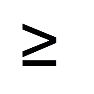 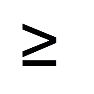 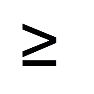 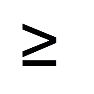 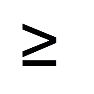 Not: Sayısal, Eşit Ağırlık, Sözel ve Dil puanının hesaplanabilmesi için TYT puanının hesaplanması gerekir.
Yükseköğretim Programlarına Başvurabilmek İçin En Az Kaç Puan Almak Gerekir?
* Bu programlara en az kaç puan almış adayların başvurabileceklerine ilgili yükseköğretim kurumunca karar verilerek, ilgili yükseköğretim kurumunca basın-yayın organlarıyla adaylara duyurulacaktır.